Основное свойство дроби.5 класс
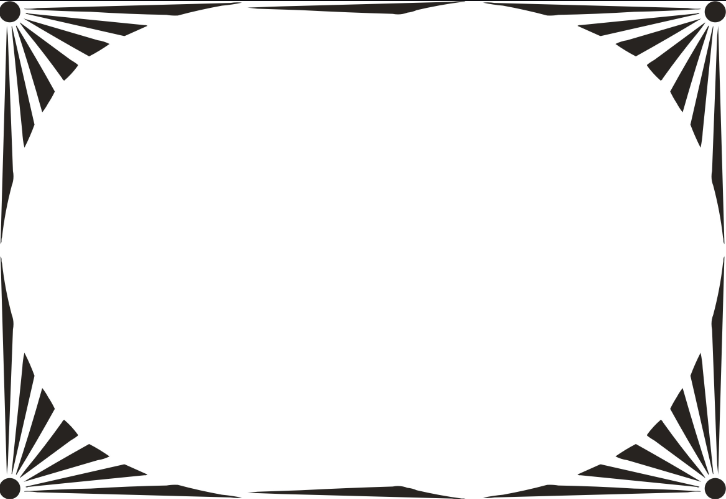 Если числитель и знаменатель дроби умножить или разделить на одно и то же натуральное число, то получится равная ей дробь.
=
=
=
=
=
=
=
=
=
Используя основное свойство дроби, объясните, почему верны равенства:
Сколько двенадцатых долей содержится в
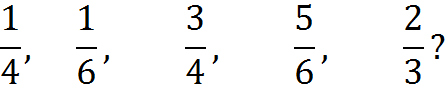 Запишите, какая часть фигуры закрашена красным, какая желтым и какая зеленым цветом. Постарайтесь найти разные способы.
б)
а)
в)
г)
красный
красный
красный
красный
1
=
=
=
=
ПРОВЕРЬТЕ СЕБЯ!
желтый
желтый
=
=
зеленый
зеленый
=
=
Какое натуральное число надо записать вместо буквы, чтобы было верным равенство:
Сокращение дробей
Сократите дроби:
Приведение дробей к общему знаменателю:
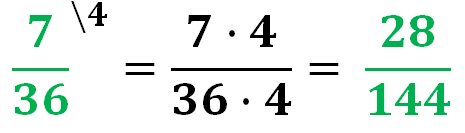 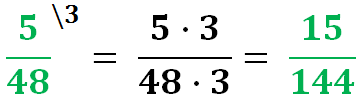 Выполните задание по образцу:
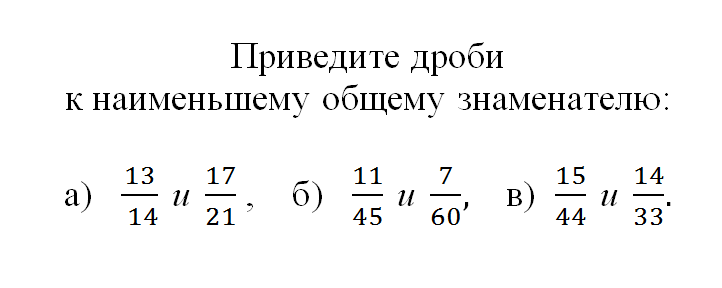 Дополнительные задания:
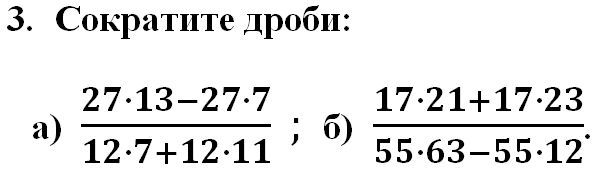 Основное свойство дроби
При умножении или делении числителя и знаменателя дроби на одно и то же число (кроме нуля) 
ее величина не  изменяется
Презентация 
«Основное свойство дроби» 
подготовлена учителем математики
ГОУ СОШ УМИ №7
Быковой Е.В.

2011 -2012 учебный год.